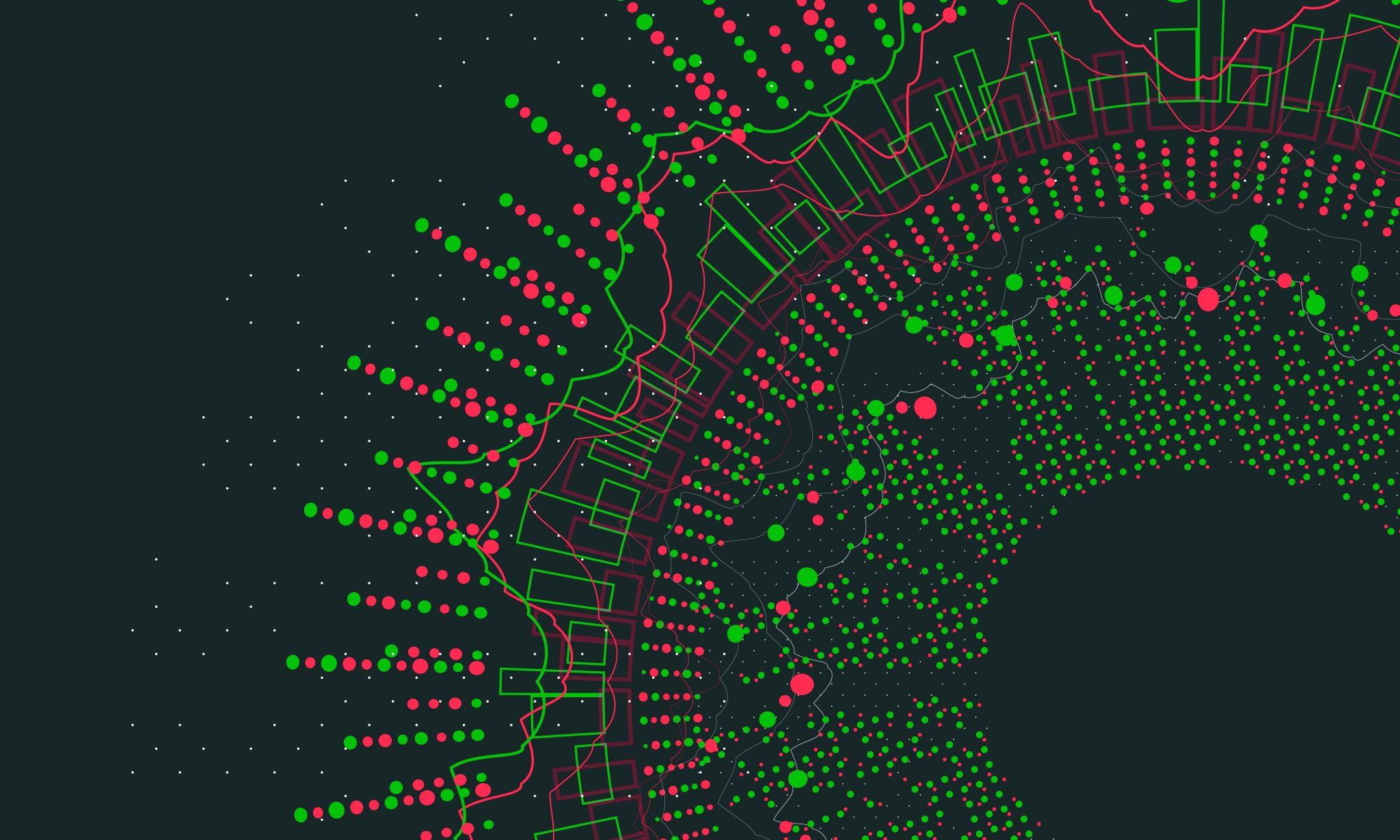 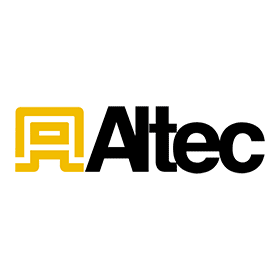 My Internship at Altec
By Juan Mendoza-Marquez
About Me
Graduate from Midfield High School
Hobbies: Read philosophy books and playing video games
I will attend at Lawson State Community College 
Major: Computer Science
I am planning to transfer to University of Alabama at Birmingham (UAB)
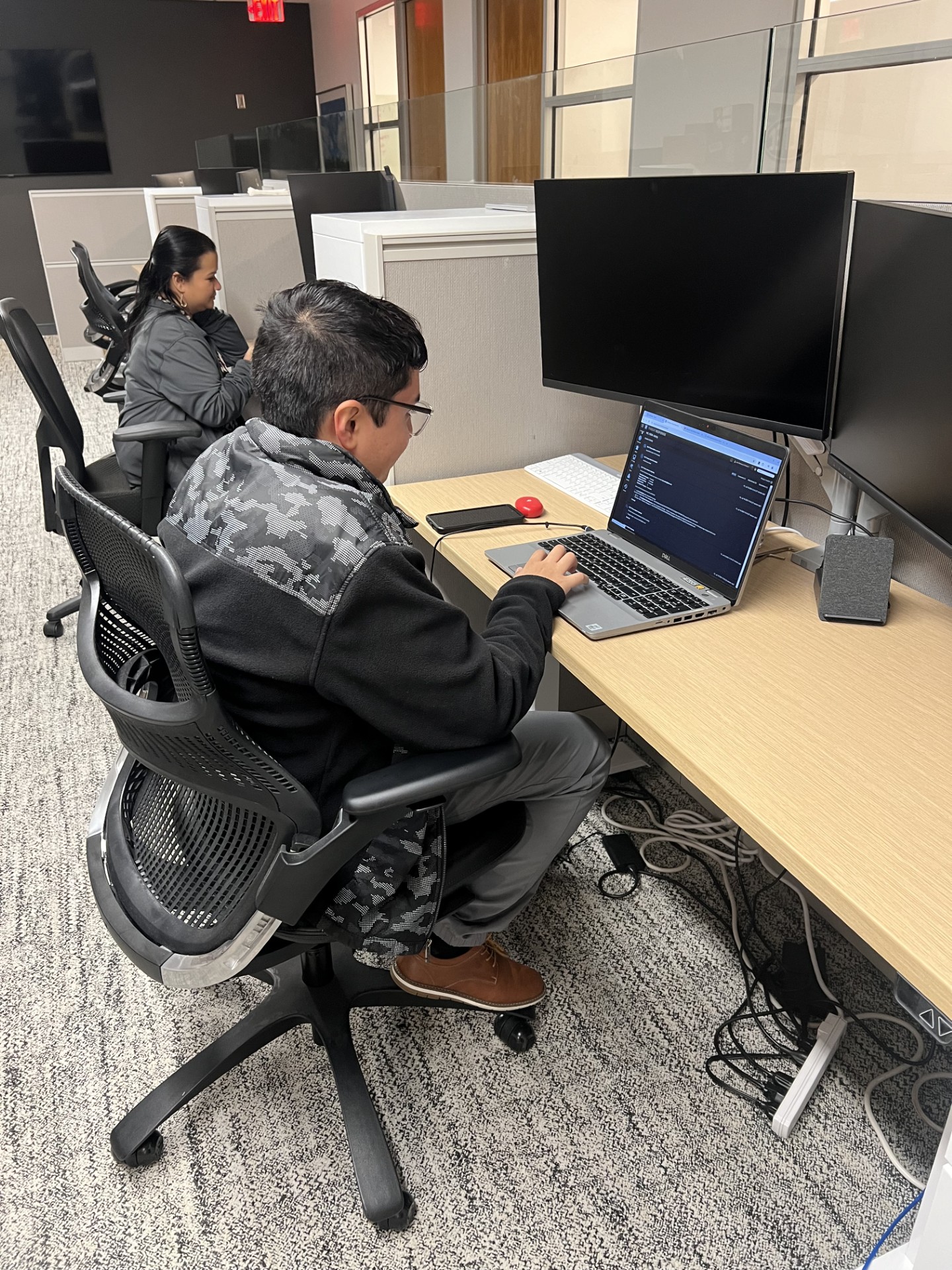 Project: Email  security
I was task to identify malicious or spam email from email list
Then I sent a respond regarding the email to the associate who submitted for review 
I remove the email from associate's inbox then I sent the email to quarantine folder
Lessons Learned
Certified Information Systems Security Professional (CISSP) by ISC2 is industry standard for Cybersecurity 
Cybersecurity have lot of career path like Cloud security, Operational Technology (OT), Network Security.
SPECIAL THANK TO ALTEC TEAM
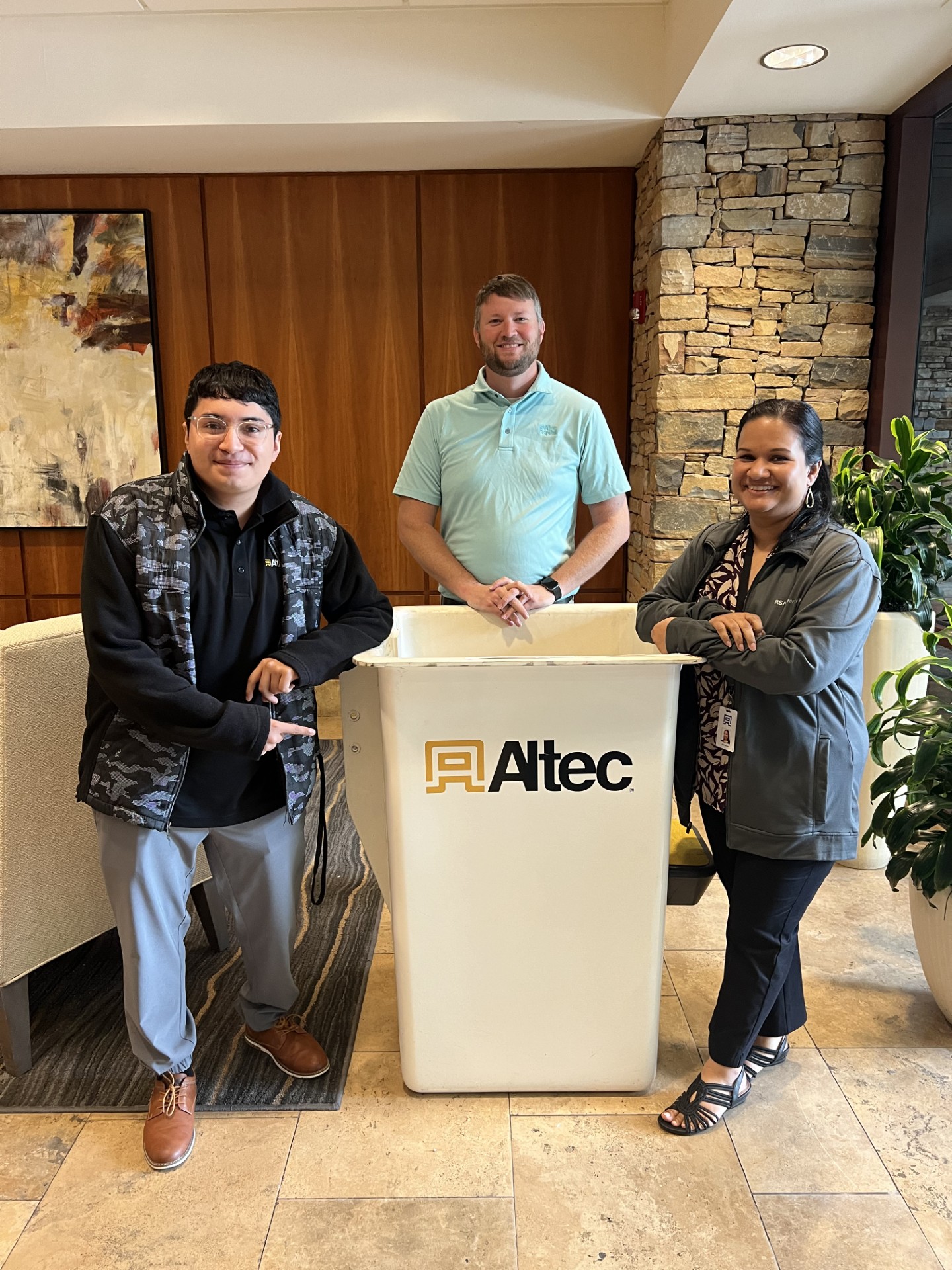 Kiki Latimer
Jared Chandler
Nick Thomas
Jabari Armstrong
Timothy English
Carlos Esparza
Mike Charles
JoAnna Cleage